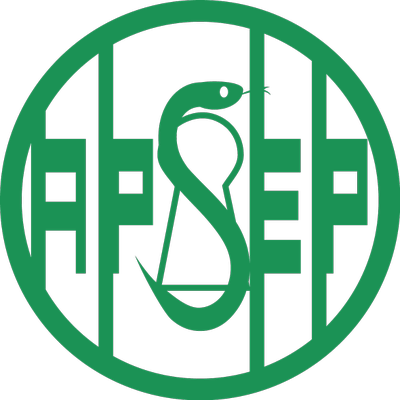 16ème Congrès National de l'APSEP
PREVENTION ET PROMOTION 
A LA SANTEAU CENTRE DE DETENTION
CHU de Nantes
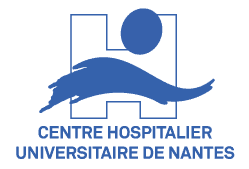 Unité Sanitaire en Milieu PénitentiaireCentre de Détention
GANACHEAU Marie ‐ RÉVEILLÈRE Virginie ‐ ANEX Etienne
Les USMP au sein du CHU de Nantes
Unité Sanitaire en Milieu PénitentiaireCentre de Détention
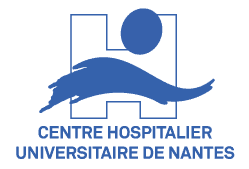 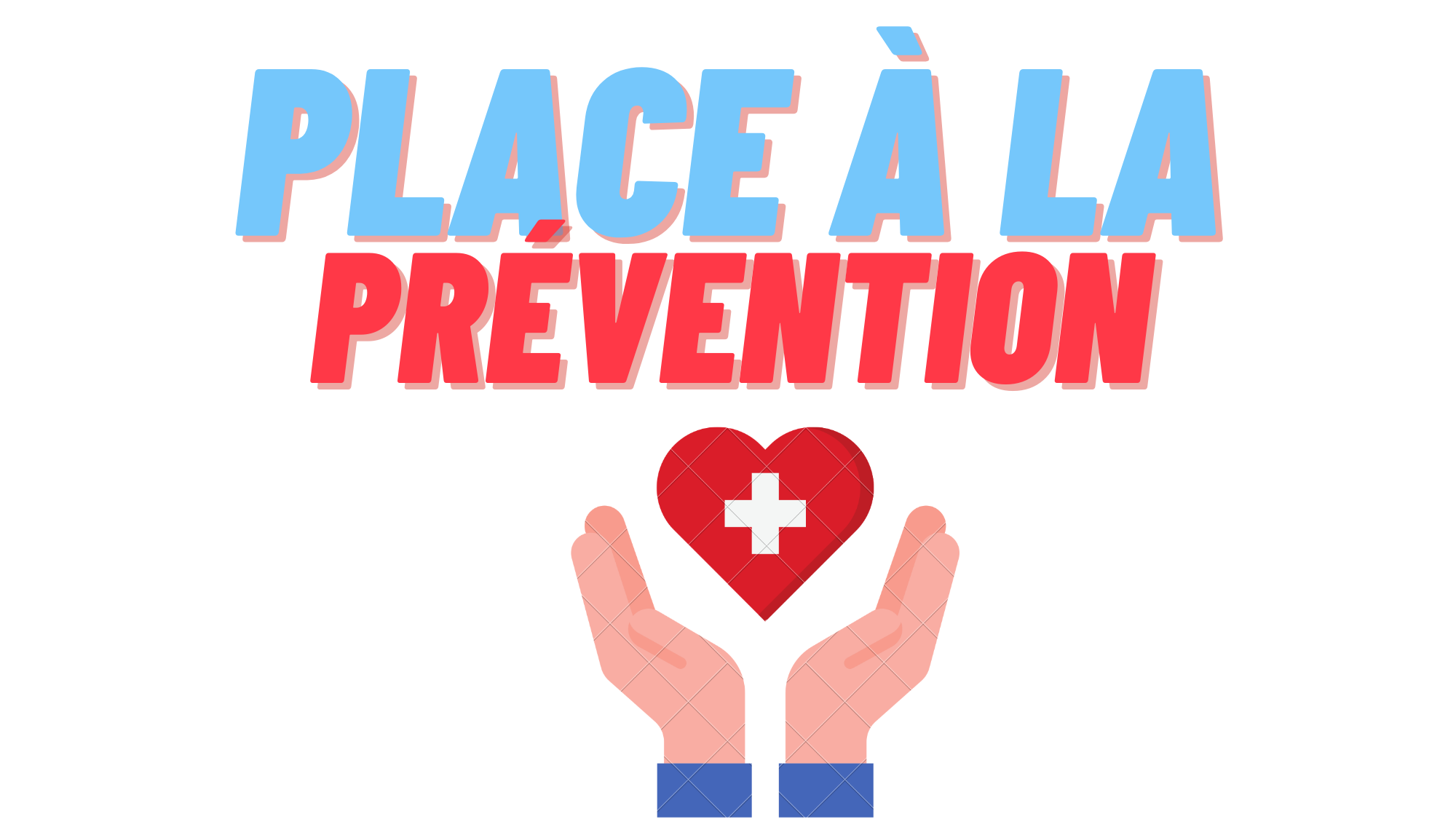 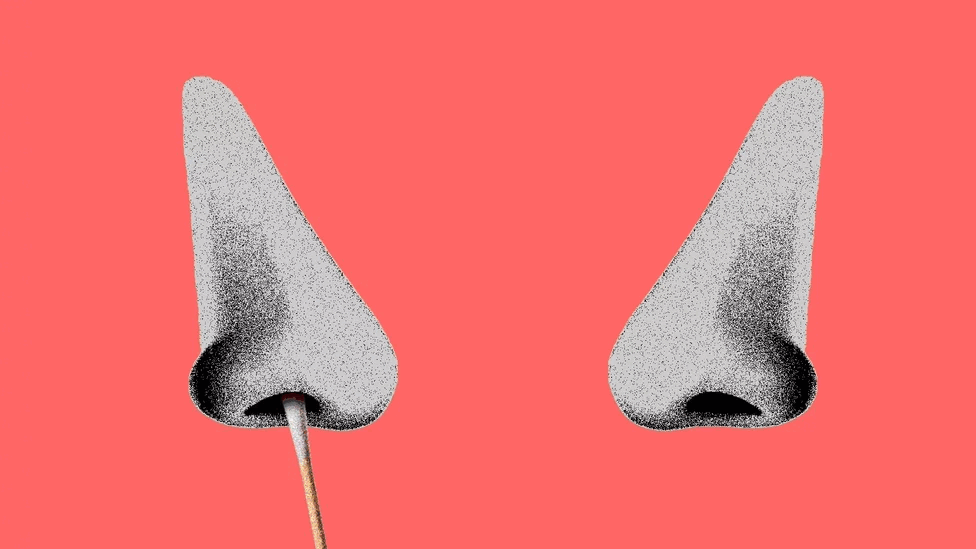 BYE BYE COVID
BYE BYE COVID
Unité Sanitaire en Milieu PénitentiaireCentre de Détention
La nouvelle organisation
Objectif  : détacher du temps dédié aux actions de 
prévention et  de promotion à la santé
Réunions régulières avec notre cadre de santé 


Réajustement des fiches de postes 

      
Temps libéré réfléchi en fonction des disponibilités des salles, des intervenants dans le service et du planning des travailleurs
Un maximum de changements initiés par l’USMP 
pour être le plus flexible possible.
Unité Sanitaire en Milieu PénitentiaireCentre de Détention
La nouvelle organisation
- Implication importante de la part de notre cadre et de notre cheffe de service

- Formation dispensée par le Hall Santé 
sur la préparation d'atelier pour la promotion à la santé

Formations effectuées par des professionnels de santé et nos médecins sur site pour tous les soignants des USMP 

Instauration d’un médecin Coordinateur de Prévention 

- Mutualisation des ateliers entre les différentes USMP

- Dossier partagé sur l’intranet du CHU pour échanger 
des données entre les différents sites

- Fiche projet crée par Médecin Coordinateur
Unité Sanitaire en Milieu PénitentiaireCentre de Détention
Fiche de Projet Prévention
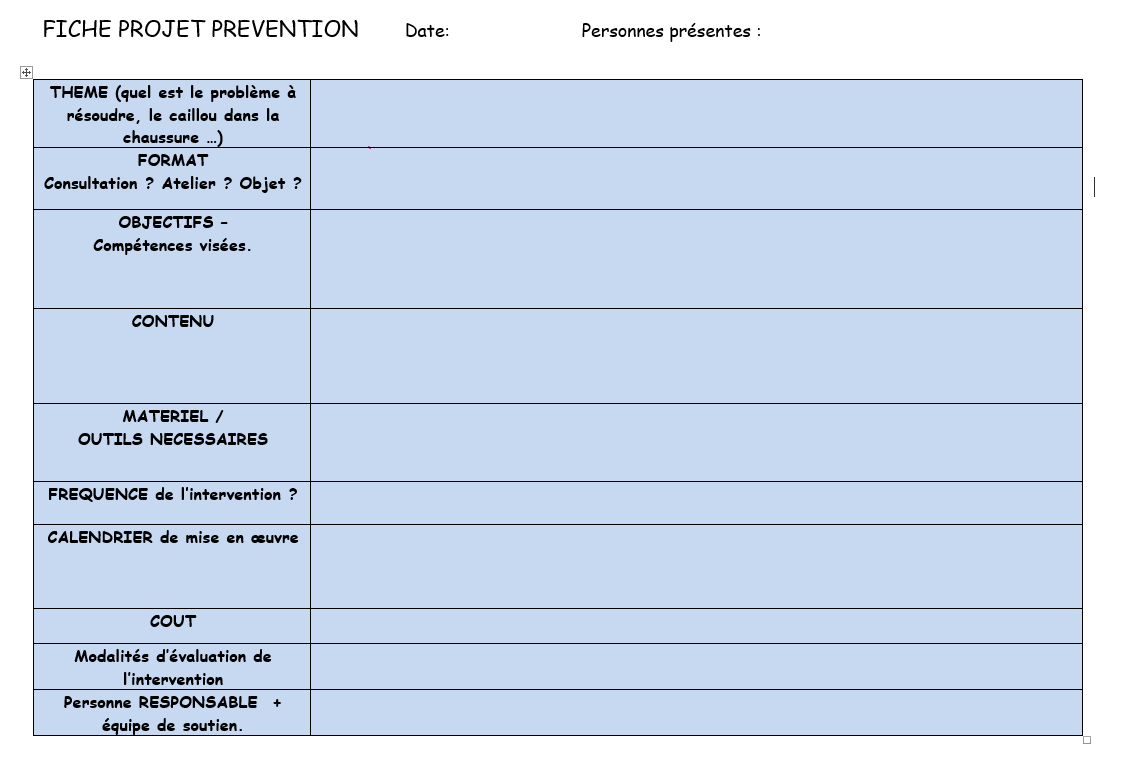 Les Thèmes de Prévention
- Prévention individuelle :
 Tabac / Rendu de sérologie / Diabète 

- Ateliers de groupe : 
Socio-esthétique / Médecins du Monde / Santé bucco-dentaire

- Prévention alliant les deux : 
Sommeil / Nutrition

- Projets complexes, pensés sur le long terme :
 projet gériatrique au Centre de Détention

- Prévention en lien avec l’Administration Pénitentiaire 
et l'Education Nationale :
Scolaire : Calendrier - Livret de Recette / Sport : Sidaction - Sentez-vous sport
Unité Sanitaire en Milieu PénitentiaireCentre de Détention
Exemple de la Nutrition
Consultations Individuelles 
(prise et perte de poids, équilibre alimentaire)

Ateliers de groupe

Journées prévention en collaboration 
avec l’Administration Pénitentiaire
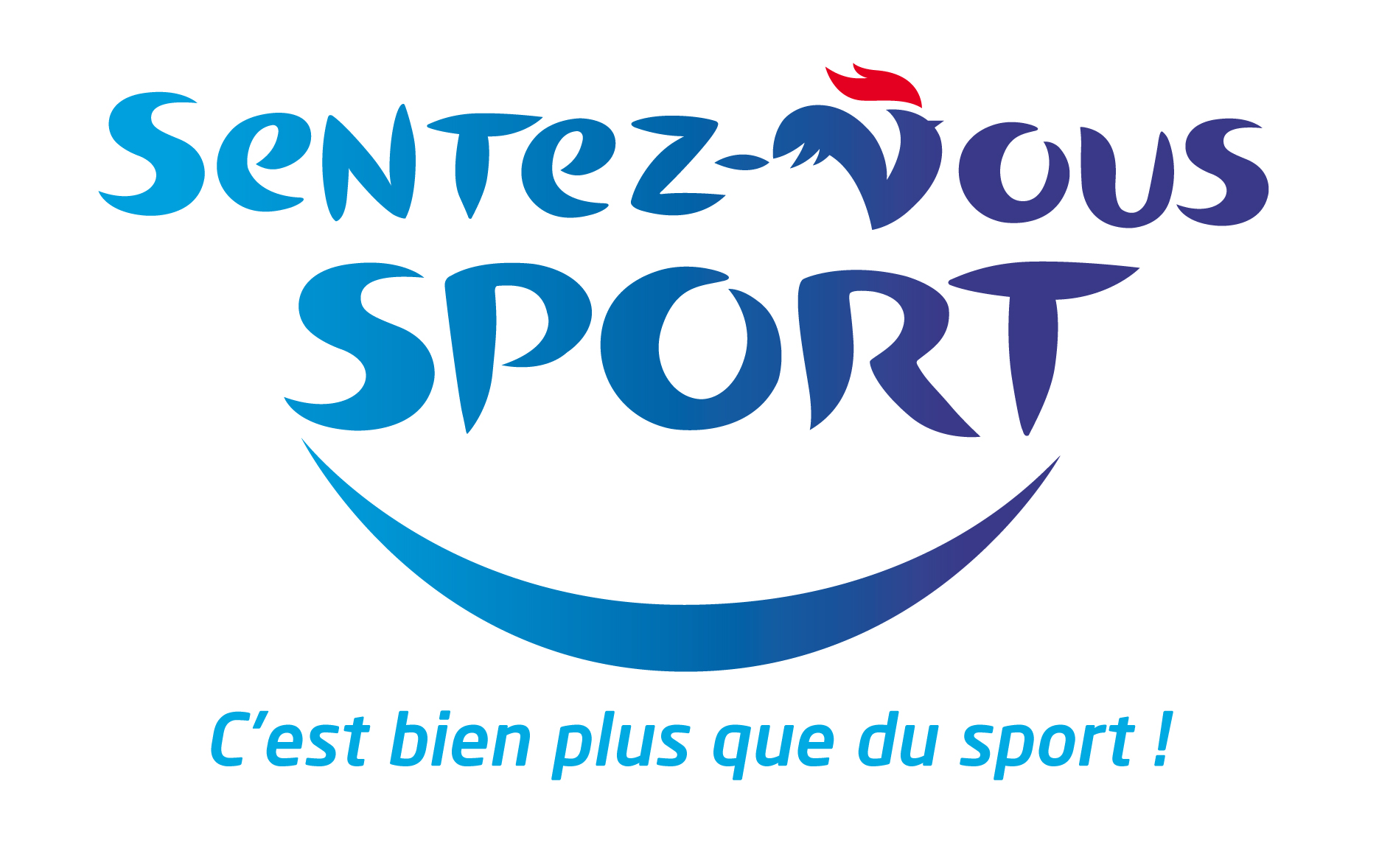 Unité Sanitaire en Milieu PénitentiaireCentre de Détention
Sentez-vous sport
- Organisé et financé par l’Administration Pénitentiaire

- Promotion du sport pour la santé

- Stands adaptés en fonction du sport proposé 

- Intervention en équipe pluridisciplinaire 

- Thèmes faisant l’objet de multiples demandes : 
	
                     SOMMEIL  et  NUTRITION
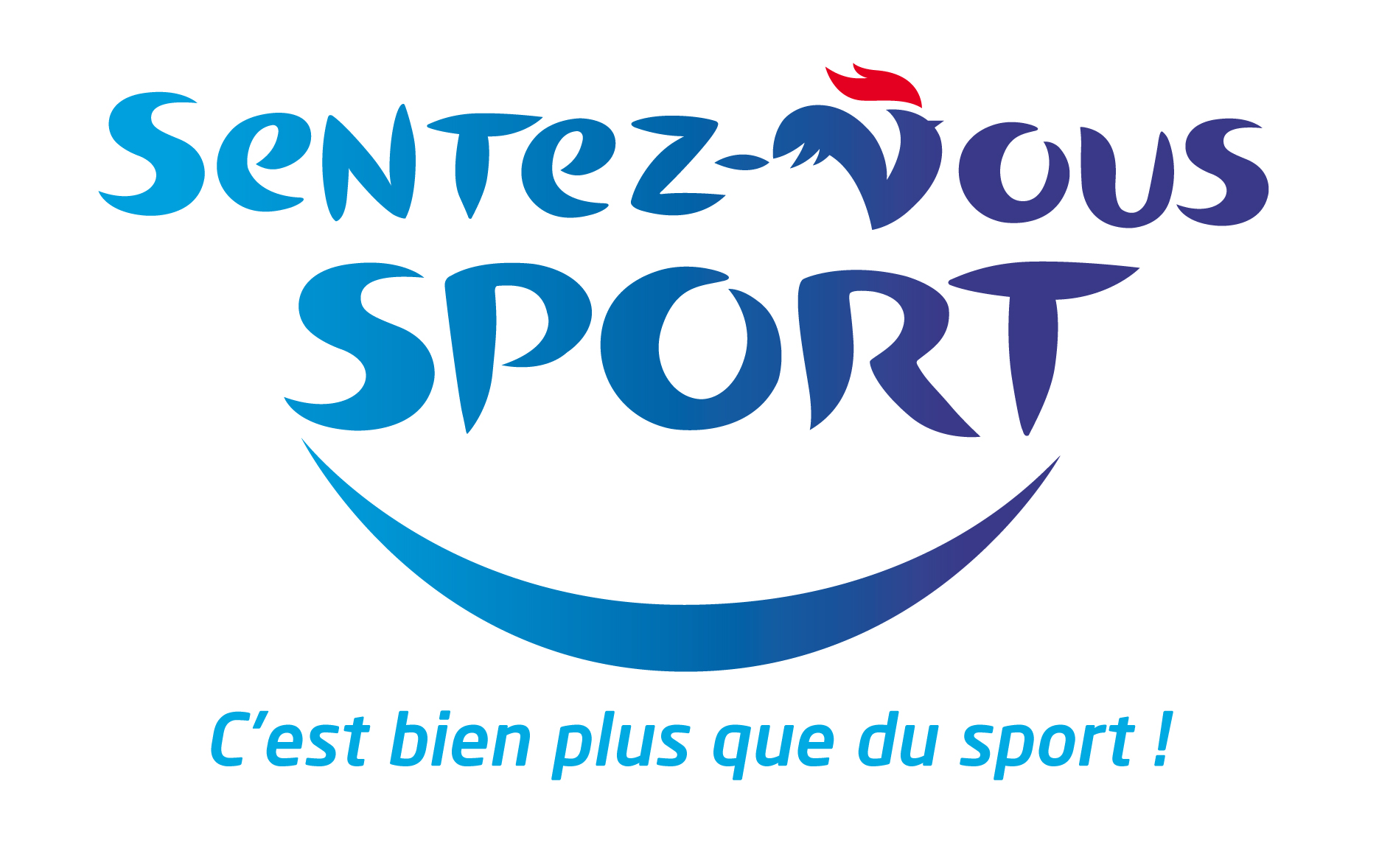 Unité Sanitaire en Milieu PénitentiaireCentre de Détention
N'OUBLIEZ PAS !!!
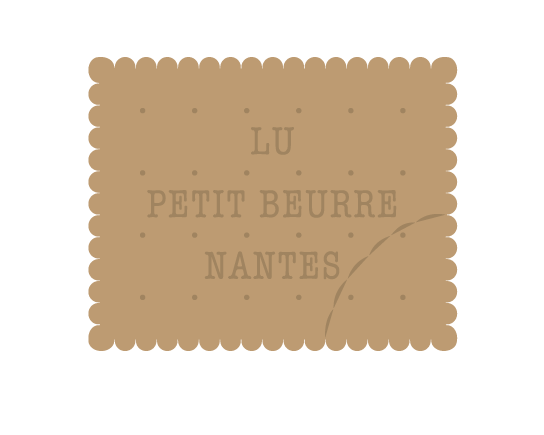 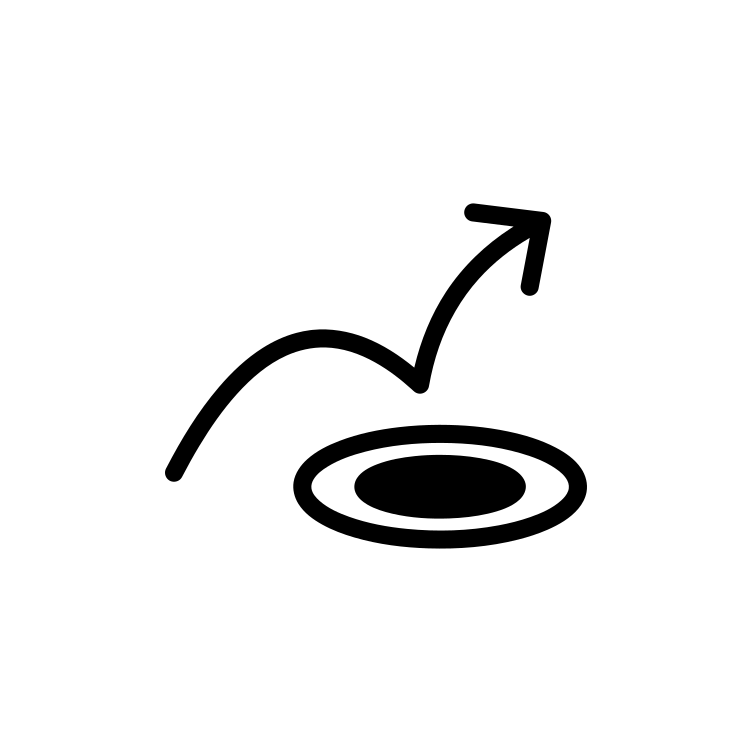 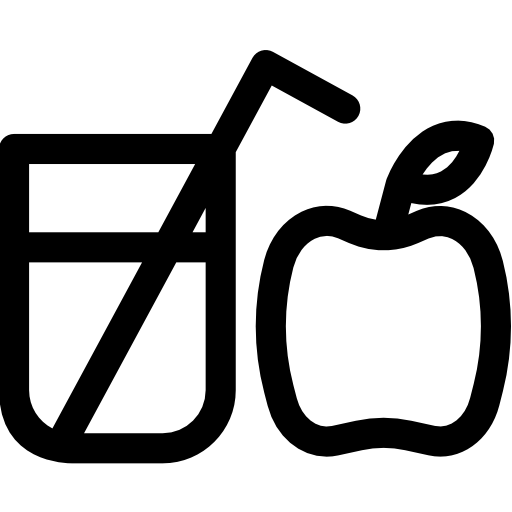 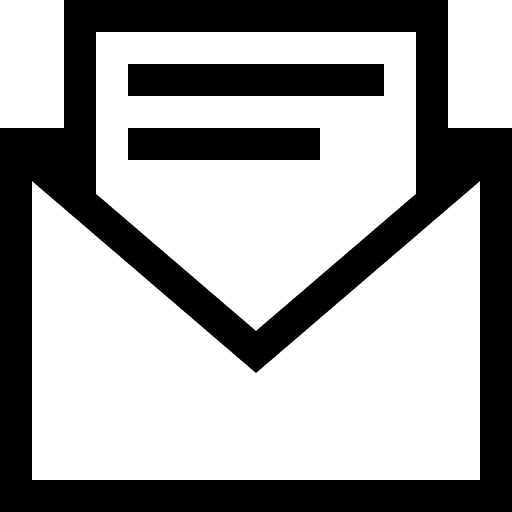 Unité Sanitaire en Milieu PénitentiaireCentre de Détention
Outils destinés aux patients
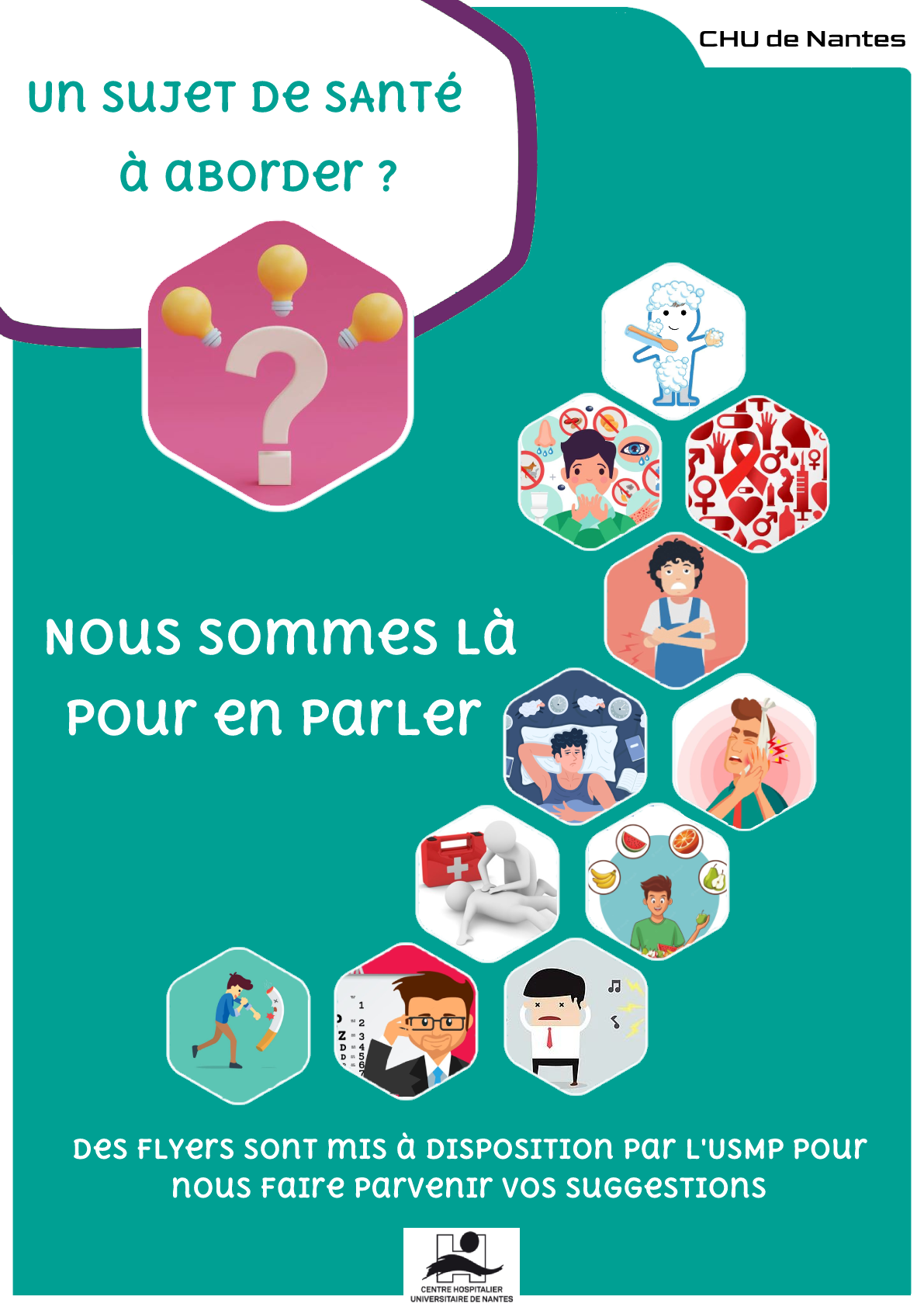 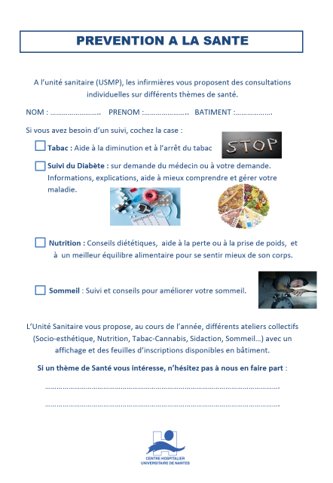 Unité Sanitaire en Milieu PénitentiaireCentre de Détention
Projets 2023
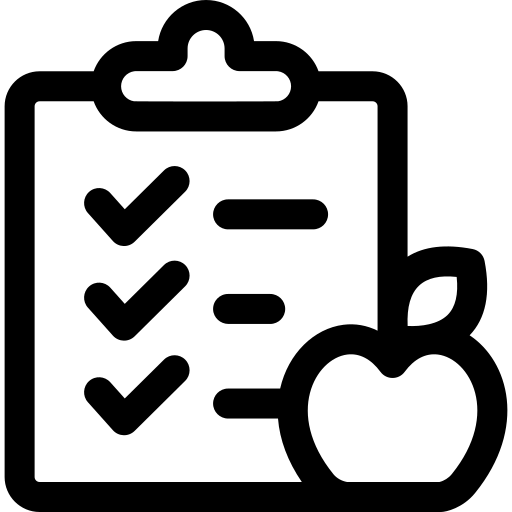 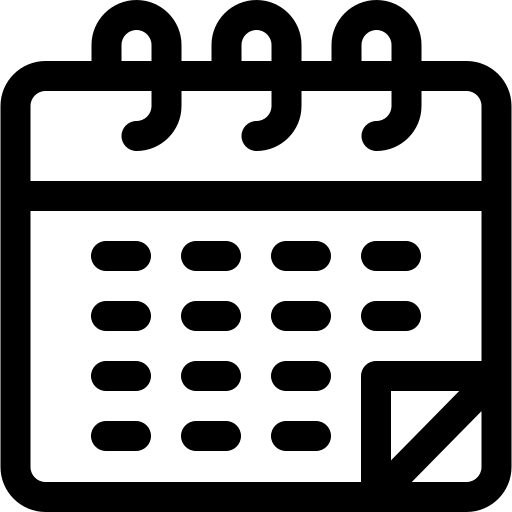 Calendrier
Livret de recettes
Merci à l’USMP 
du Mans
Unité Sanitaire en Milieu PénitentiaireCentre de Détention
Merci de votre attention
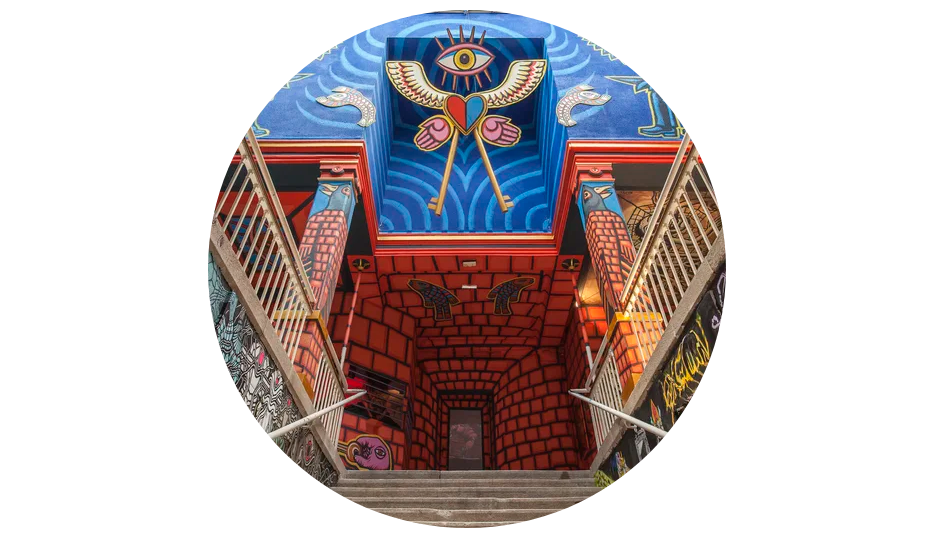 0
Unité Sanitaire en Milieu PénitentiaireCentre de Détention
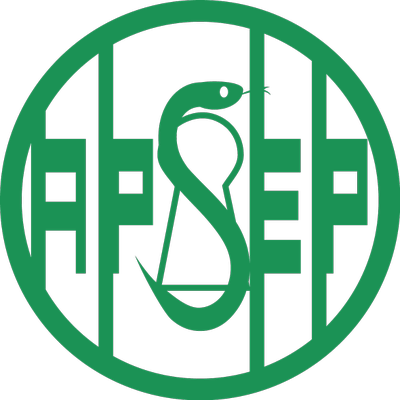 16ème Congrès National de l'APSEP
QUESTIONS :
PREVENTION ET PROMOTION 
A LA SANTEAU CENTRE DE DETENTION
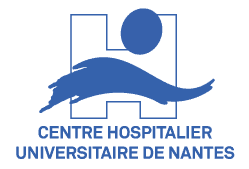 Unité Sanitaire en Milieu PénitentiaireCentre de Détention